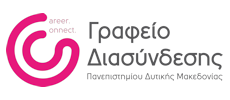 ΠΡΟΣΚΛΗΣΗ
Το Γραφείο Διασύνδεσης του ΠΔΜ σας προσκαλεί στην εκδήλωση 
«Ημέρες Καριέρας 2024» που θα πραγματοποιηθεί διαδικτυακά την
 Τρίτη 14 & Τετάρτη 15 Μαΐου και ώρα 10:00 – 15:00.
Webinar Link: https://uowmgr.zoom.us/j/92490748215
Webinar ID: 924 9074 8215
Πανεπιστήμιο Δυτικής Μακεδονίας |Γραφείο Διασύνδεσης
Κοίλα Κοζάνης – 50131 Κοζάνη | 2461056252-3
| info-career@uowm.gr
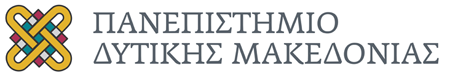